Women and the Public Sphere in Ireland c. 1770s - 1918
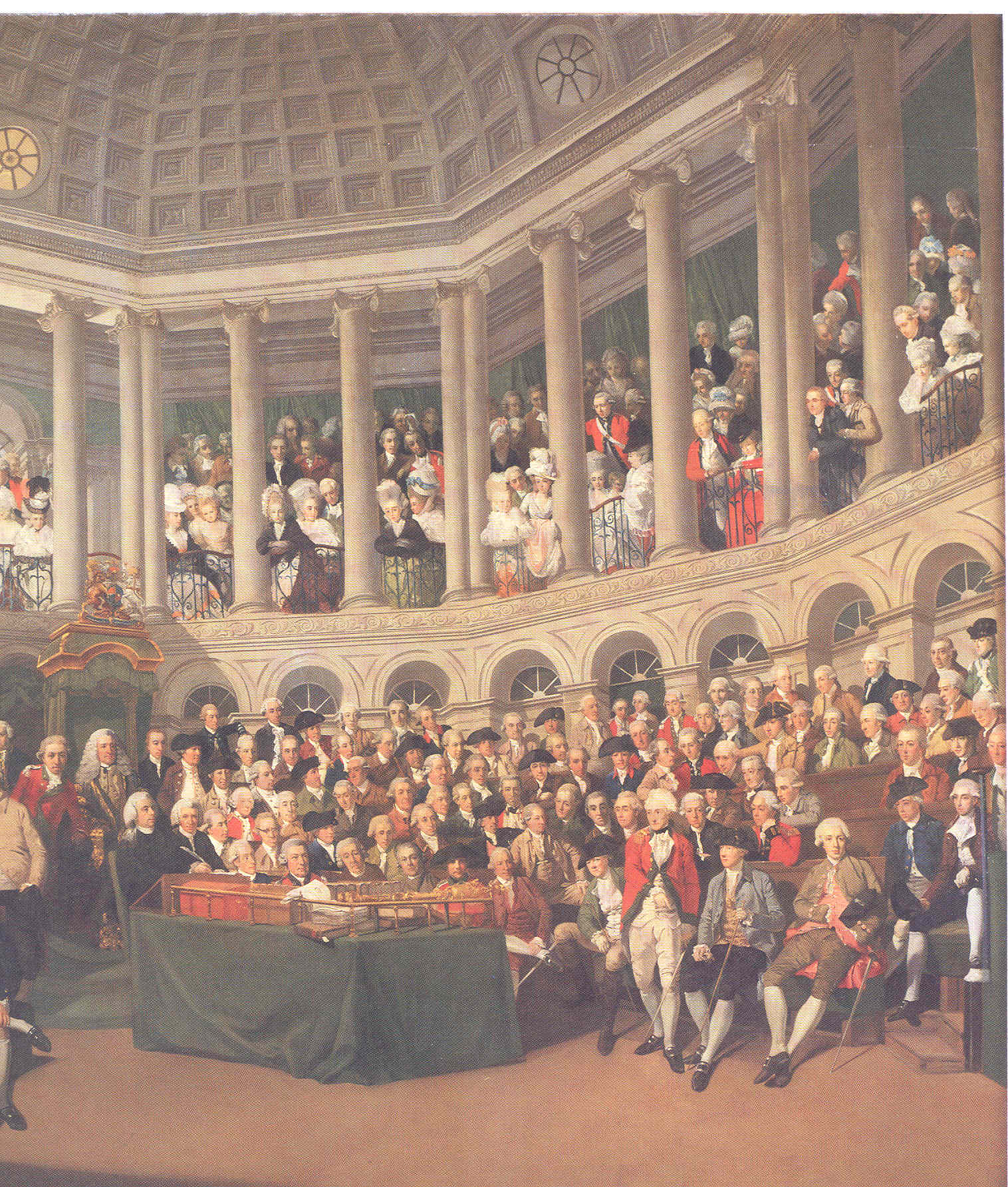 Irish Parliament 1780
The front row of gallery reserved for women
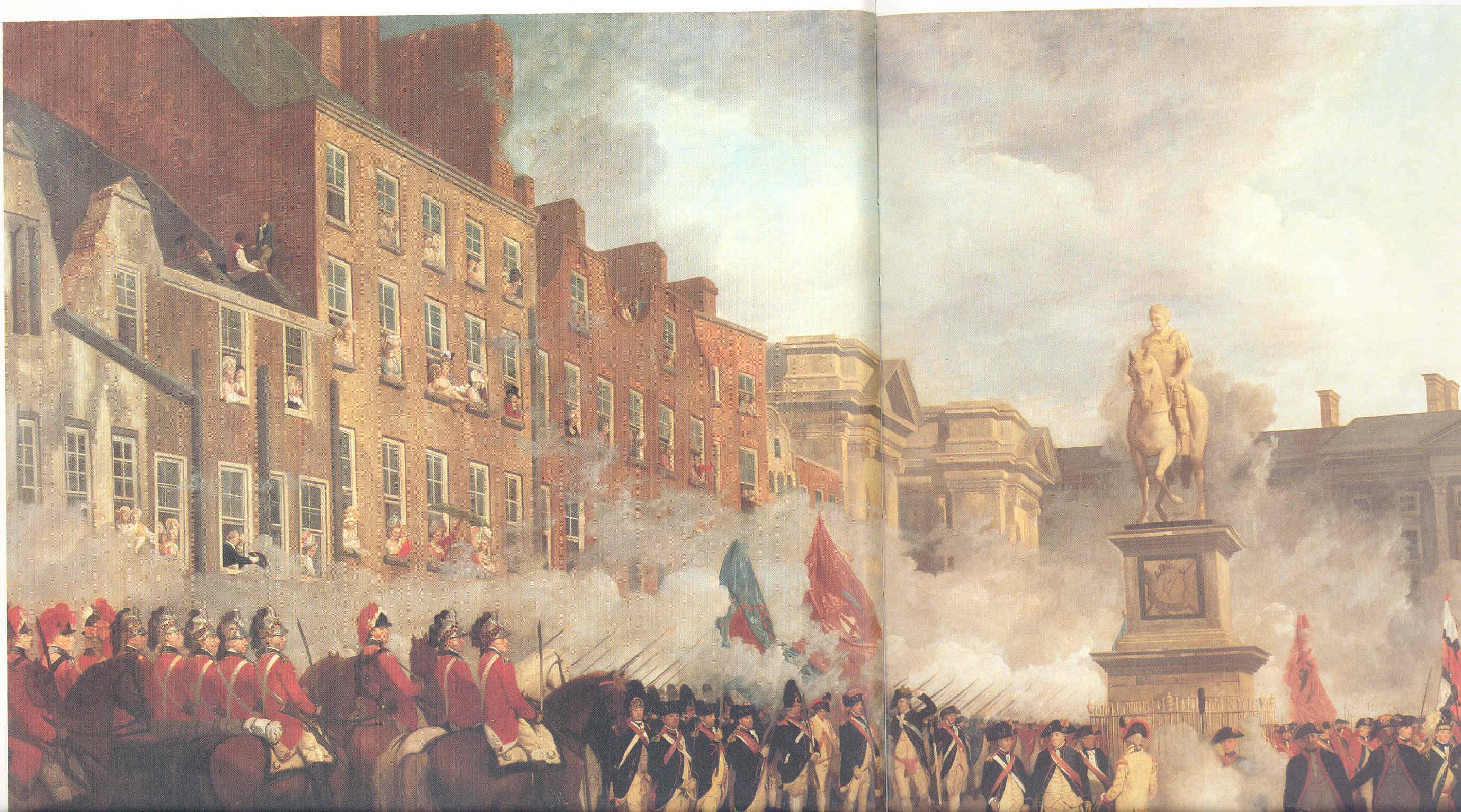 Irish Volunteers:

Local Militia During American Revolution

Evolved into Political Movement

More Independence for Irish Parliament

Women Supporters
Volunteer Military Review, College Green, Dublin 1781
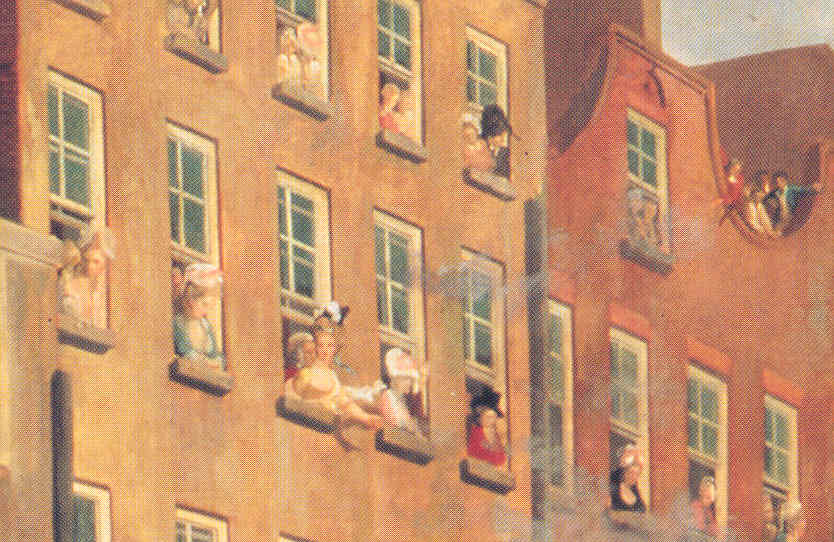 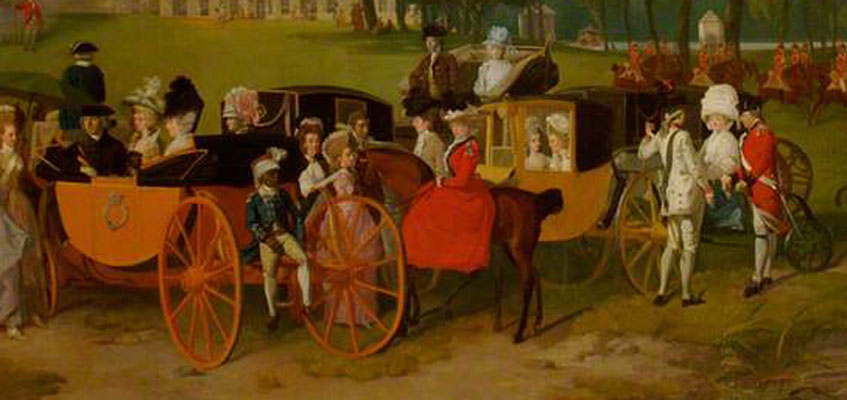 Women in Volunteer Uniform (Fashion or Political Statement)
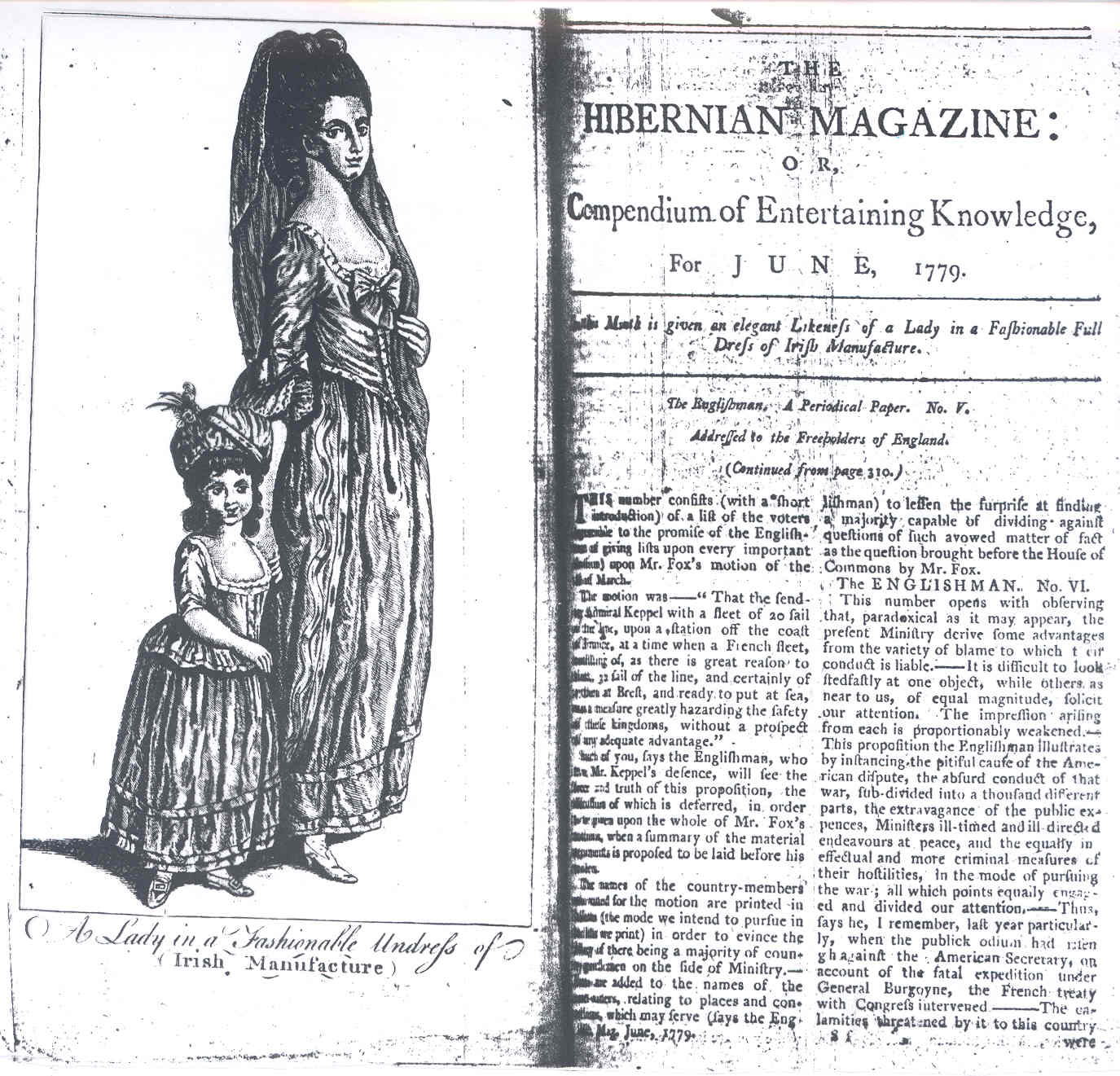 Volunteers: Improve Irish Economy

Buy Irish

Political Power of Women as Consumers


Newspaper Appeals to Wealthy Irish Women to Buy Irish Cloth
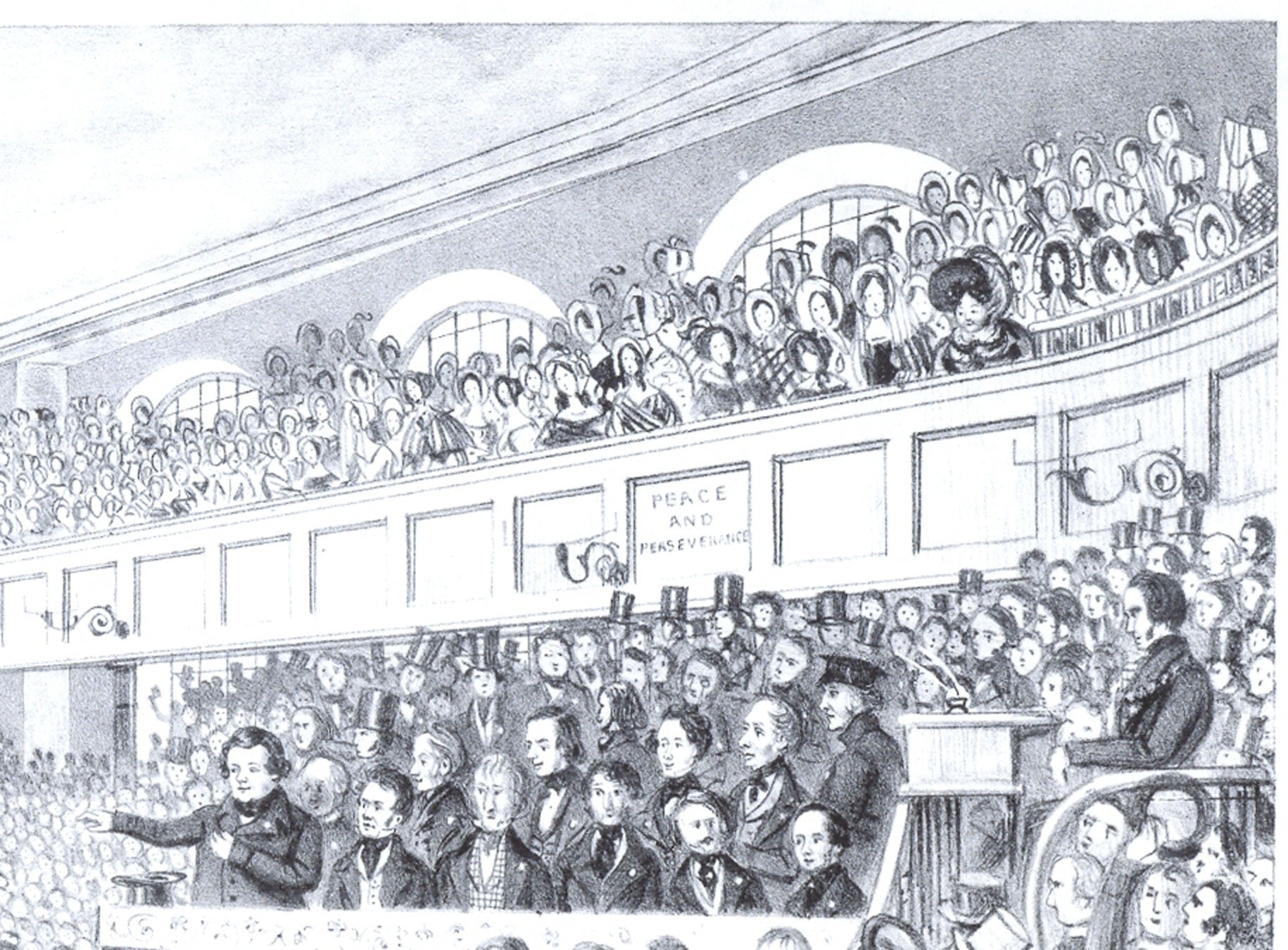 Daniel O’Connell’s Political Movement:
1820s-1840s

Mobilised Mass Movement

Women Very Involved 

Gallery: Female Space
Repeal Association Meeting, Dublin  1843: Women Members
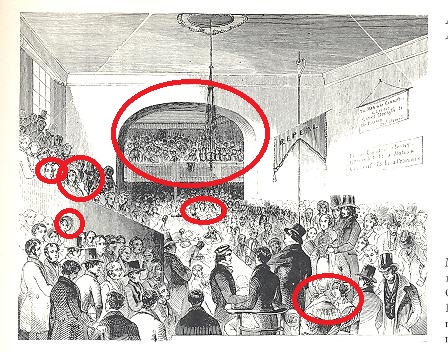 Women sat in the gallery and in the main chamber at a meeting of the Repeal Association in  Dublin in 1844 (Illustrated London News)
[Speaker Notes: Women’s membership depended on how much money they raised

£2

£1

Women who contributed money – 
The Pilot 
10s or more]
Women’s Limited role in Nationalist Movement 1840s-1880s
Write Political Verse

Raise Funds for Prisoners

Safe Houses

Female Role
Ladies’ Land League in USA in the 1880s
President: Delia Parnell
Women Addressed Public Meetings in US
Raised Funds for Irish Tenants

1881: Charles Stewart Parnell and Michael Davitt arrested

Ladies’ Land League Founded in Ireland
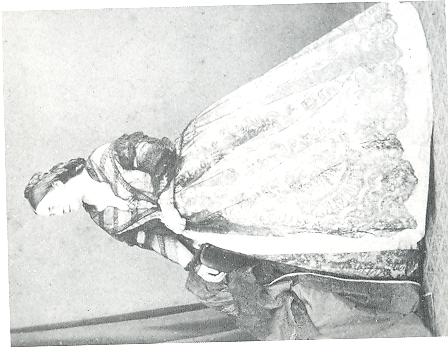 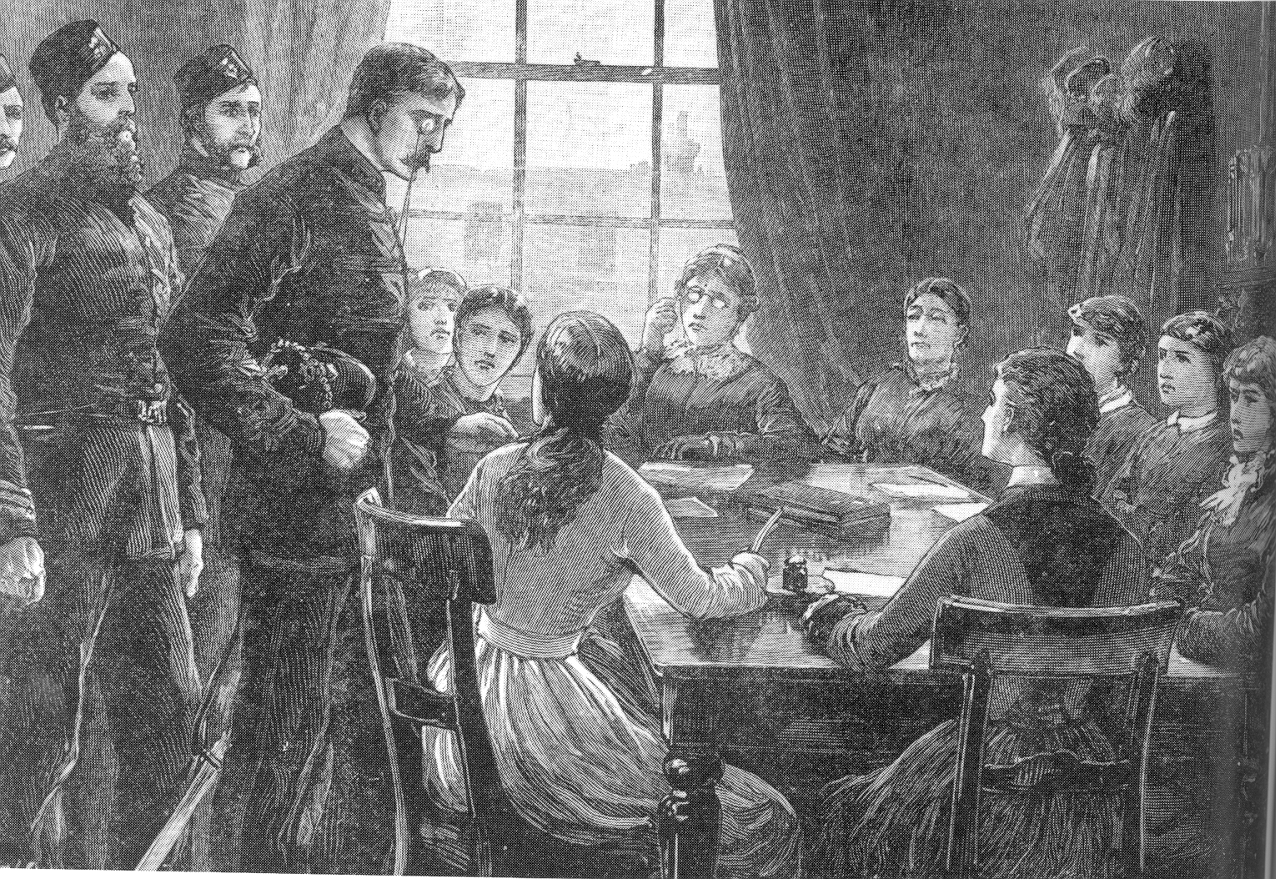 Ladies’ Land League Meeting
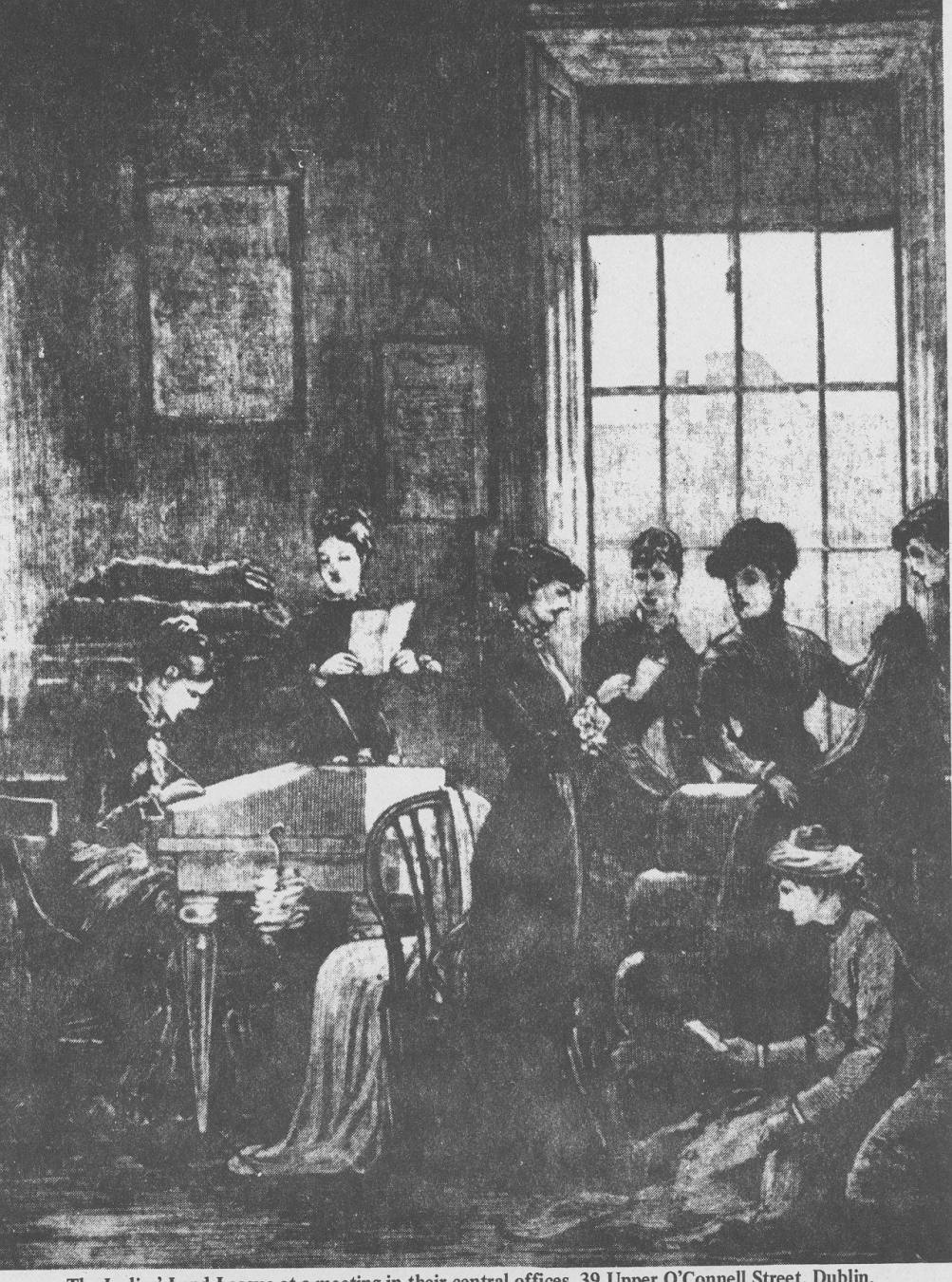 Ladies’ Land League
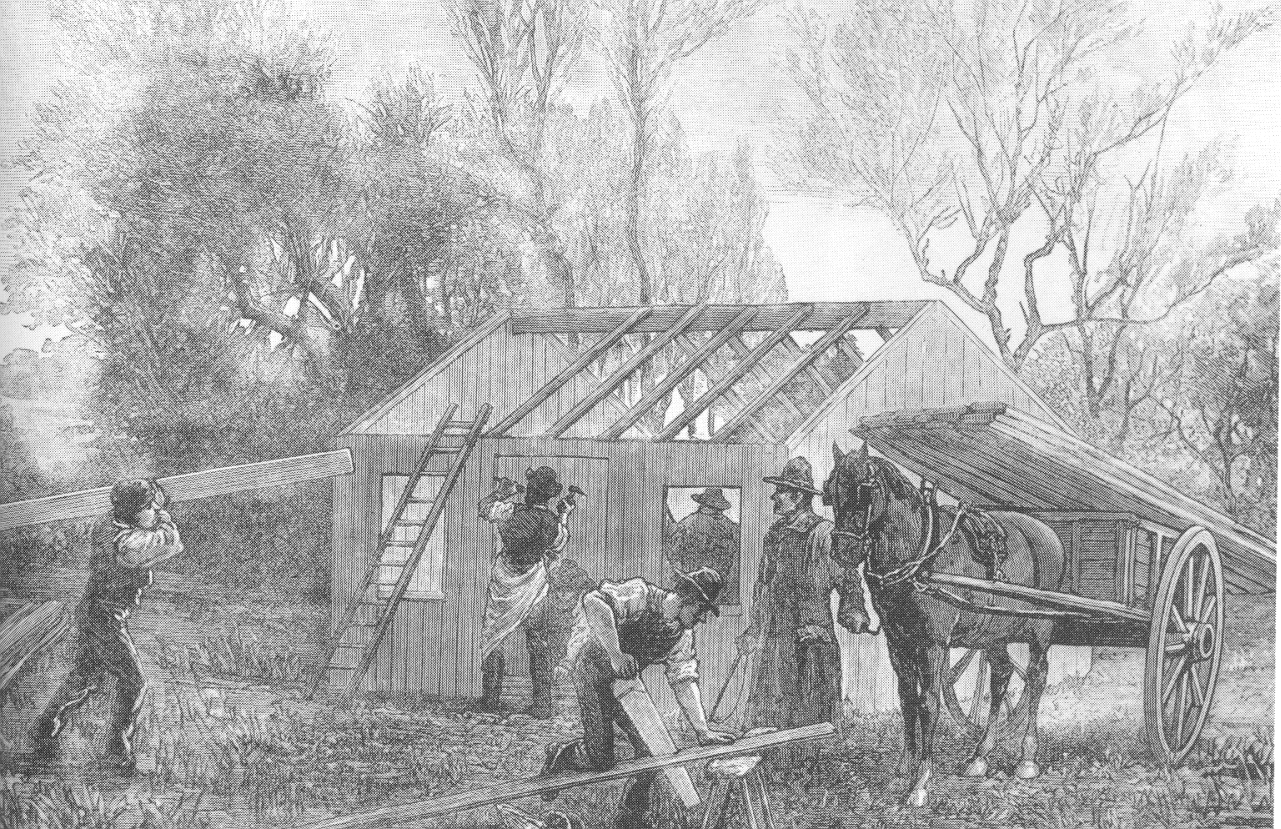 House Built with Ladies’ Land League Funds

Organisation Closed When Men Released from Prison
Home Rule Campaign Led by Charles Stewart Parnell and John Redmond

Opposed by Unionists in North and South

Ulster Unionist Council Formed to Coordinate Opposition

Ulster Women’s Unionist Council Founded 1911
(largest political organisation of women in Ireland)
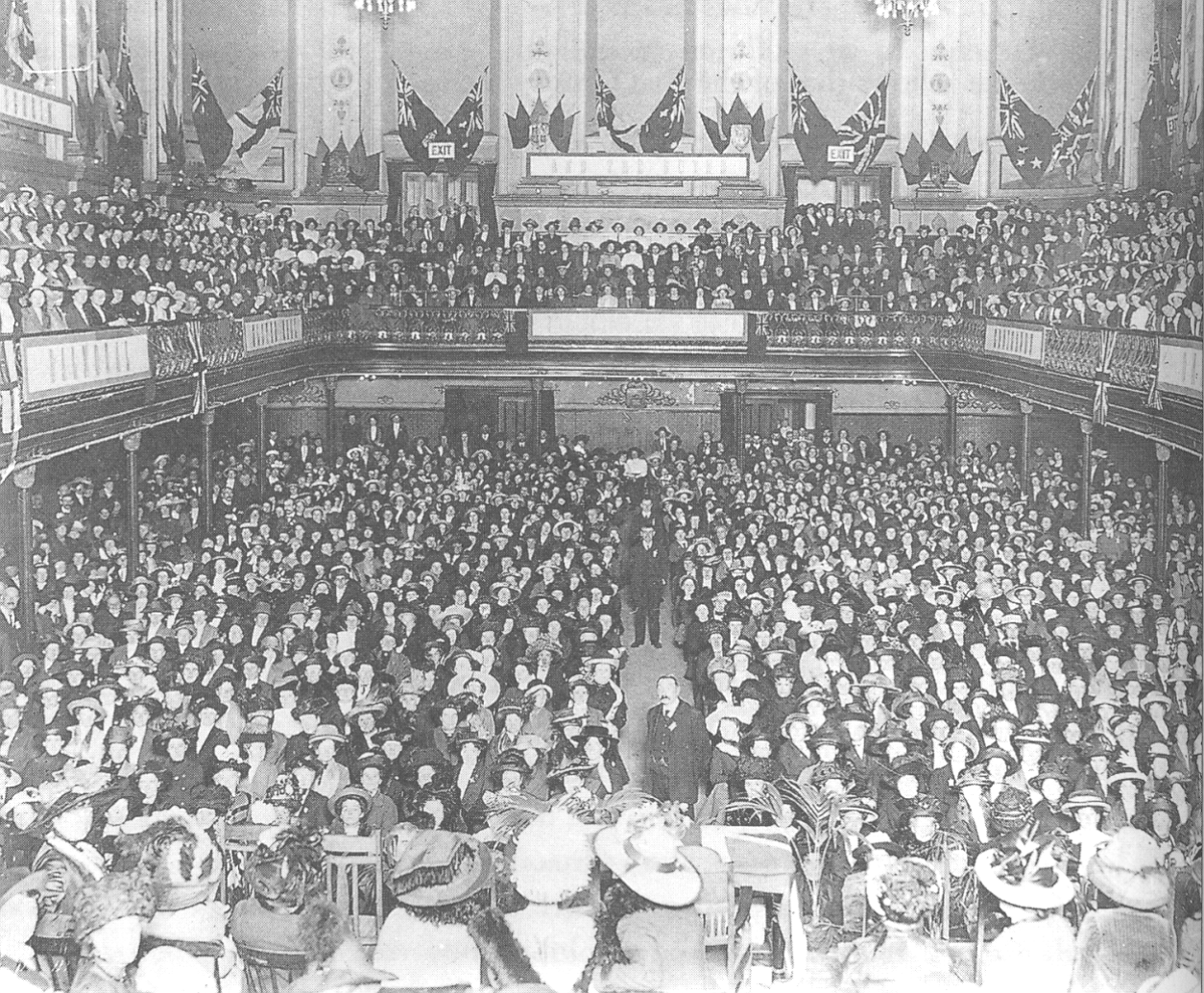 Meeting of Ulster Women’s Unionist Council, 1912
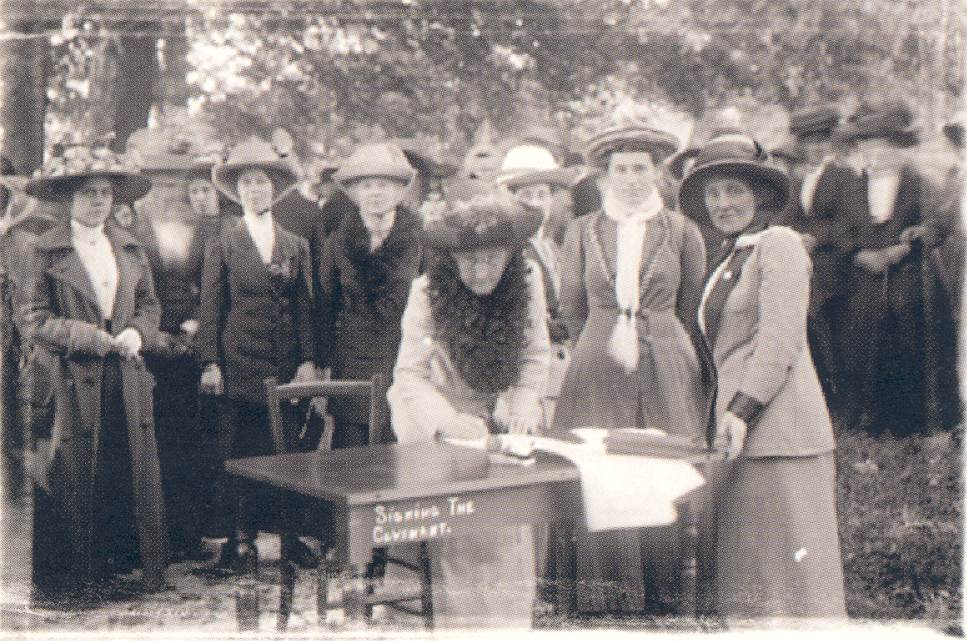 Ulster Day 

28 September 1912

234,46 Women

216,206 Men
Aristocratic Women Acted As Leaders of Local UWUC Associations

Working Class Women Also Involved

Belfast Mill Workers
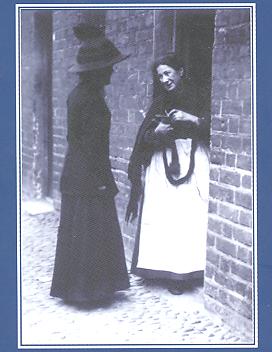 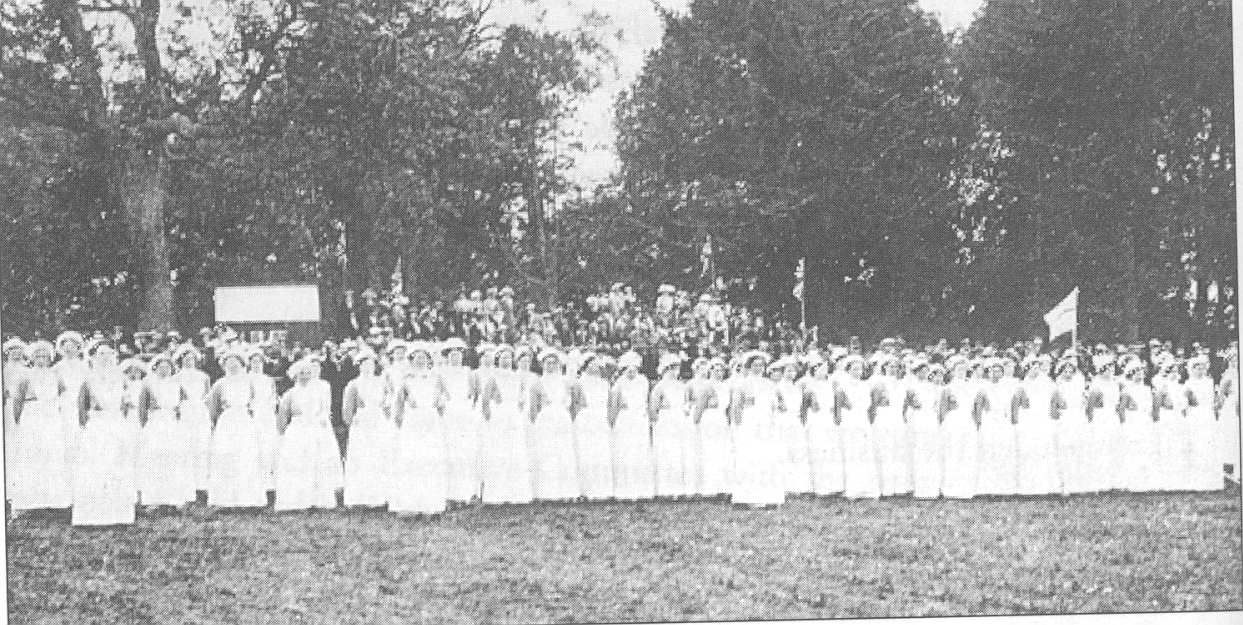 World War I (1914-1918)


War Work of UWUC

Funded and trained nurses
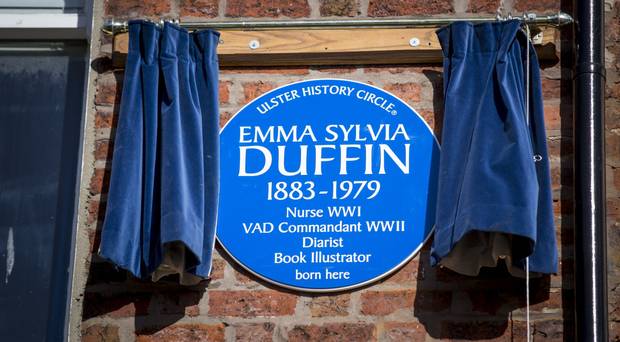 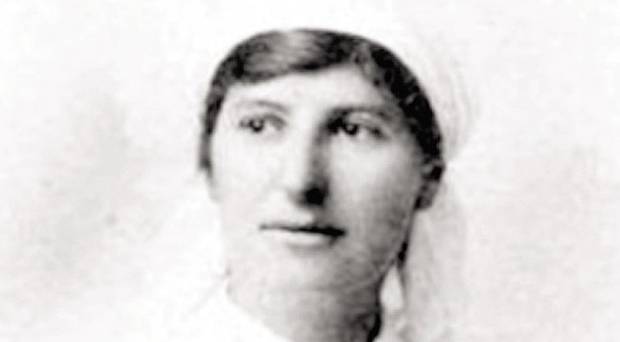 World War I (1914-1918)
War Effort in Ireland

Factories Producing Ammunition 

Linen Cloth for Aeroplanes

Volunteer Organisations (nurses; collecting moss (Antiseptic))
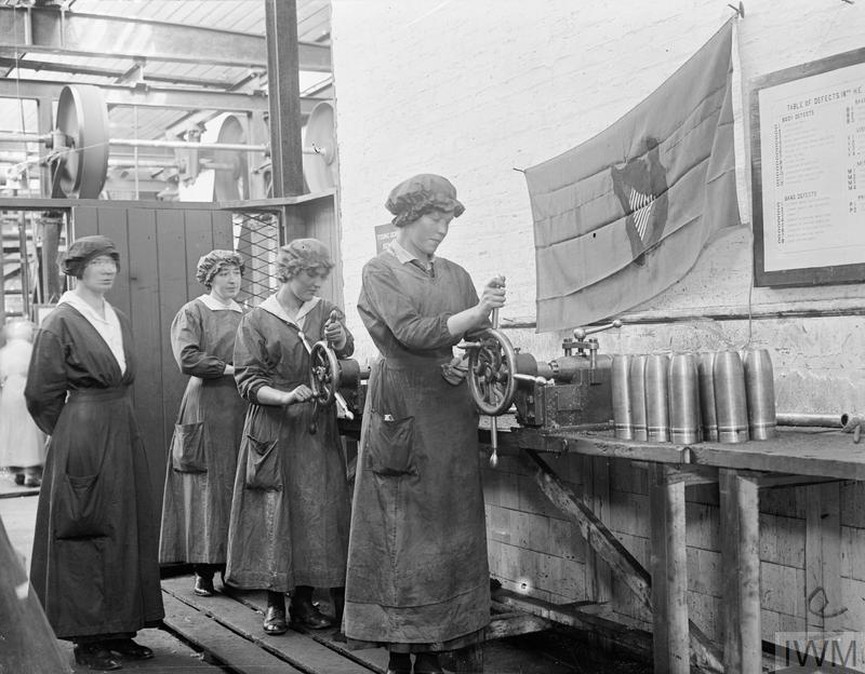 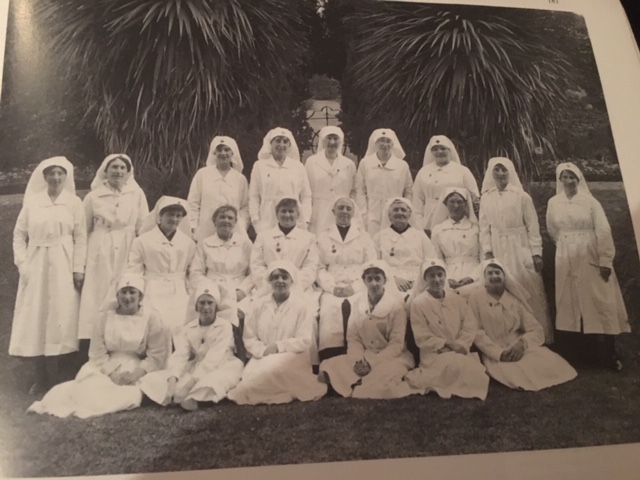 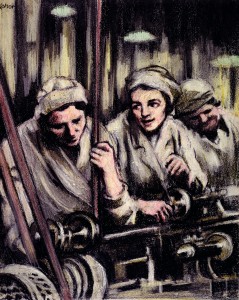 Other  Forms of Political Engagement

Campaigns Led by Women from 1880s for Women’s Rights in Politics, Property Rights and Education


Involvement with Church as Nuns
Women’s Associations Formed to Canvas for Parliamentary Candidates

Unionist Parties’ Women’s Groups


Legacy of Ladies Land League

Irish MPs Did Not Want To Form Another Women’s Association
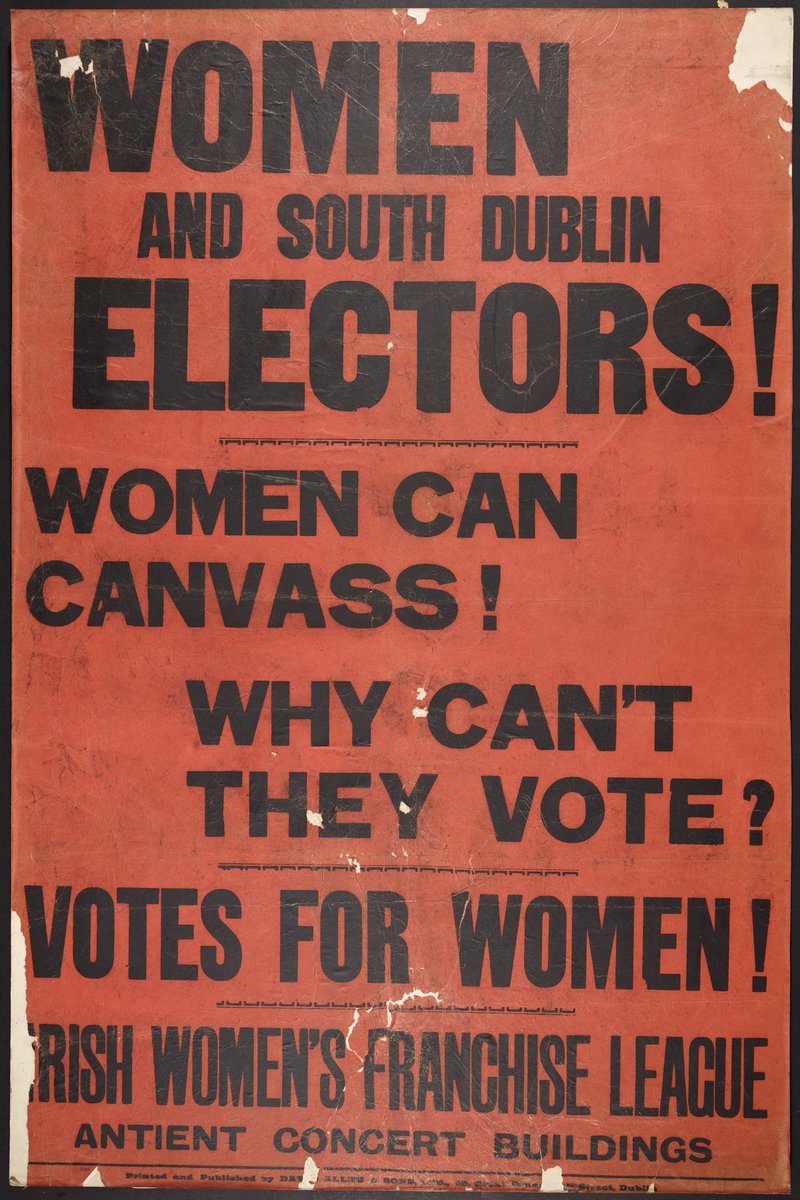 Suffrage
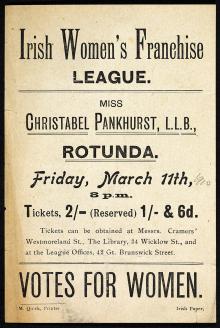 Different Groups Formed to Support Suffrage Movement
Influenced by growing militancy in British suffrage movement
Adopt Tactics of English Movement
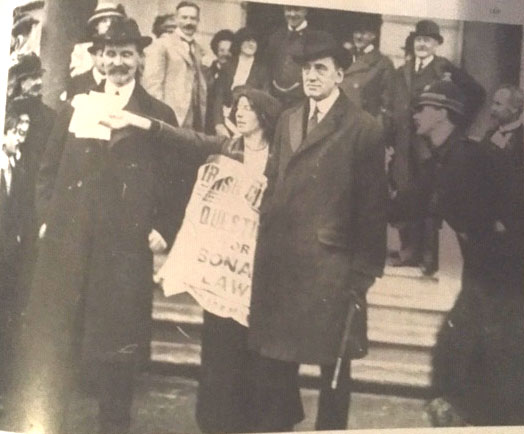 Hostility to the Irish Women’s Franchise League
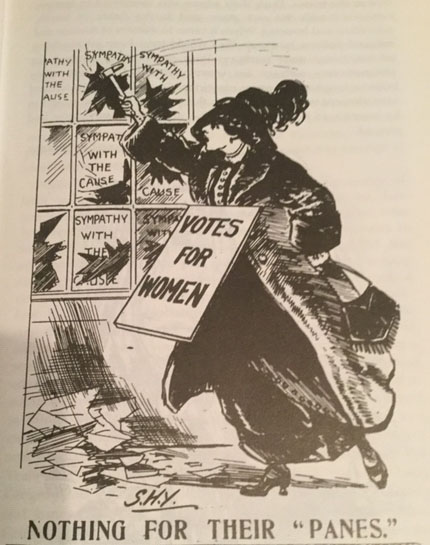 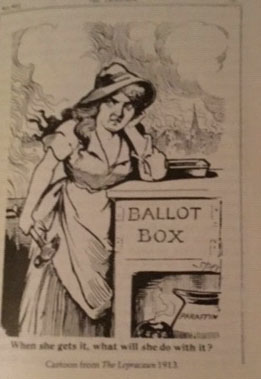 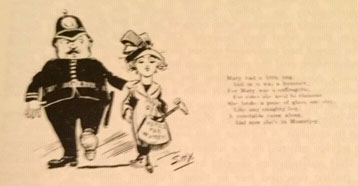 ‘unwomanly’ and ‘unsexed’
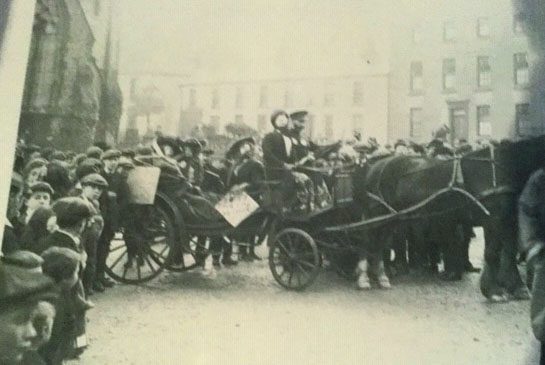 Strabane, Co Tyrone c. 1910
Hostility of Irish Parliamentary Party: Distraction from Home Rule Debate


Women Over 30 Granted Vote in 1918
Example of Woman Campaigner (involved in different campaigns)

Isabella Tod (1836-1896)
Campaigned for:

Admission of Women to Queen’s University (1880s, 1890s)

Married Women’s Property Act 1880s

Women’s Suffrage (1870s-1890s)

Founded Liberal Women's Unionist Association
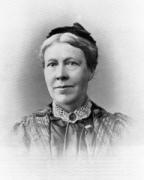 Increase in Infrastructure of Catholic Church In Post-Famine Ireland
Increase in Number of Priests

Increase in Number of Nuns
1800: 120 
1850:  1500
1870:   3700
1900:   8000
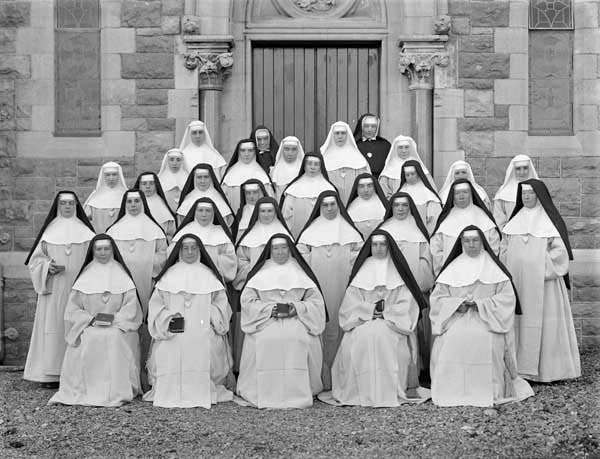 Physical Presence of Convent Buildings in Town Landscape: Buildings Funded by Catholic Merchant Families in Towns
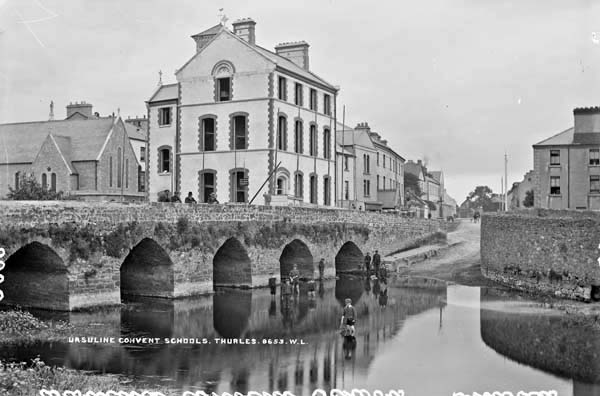 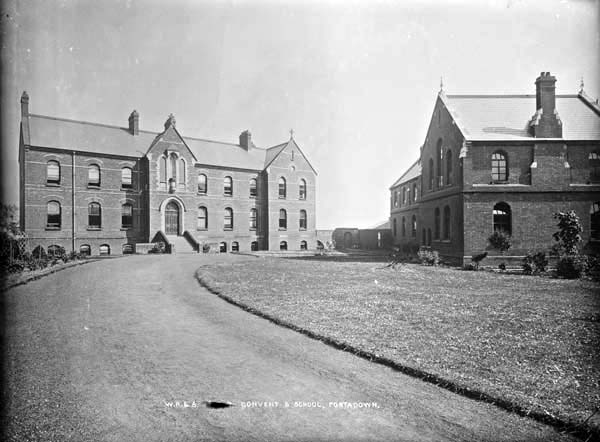 Ursuline Convent, Thurles, Co Tipperary
Convent Buildings, Portadown
Devotional Revolution: Romanisation of Irish Church Practices after 1850
Nuns Essential for Spread 

Cultural Power of Nuns

Spreading Middle Class Values Through Schools (embourgeoisement of Irish society)